#ITeachAtKState
Welcome to the TLC Professional Development Series!
Every Wednesday from 12 noon to 1PM
Zoom link: https://ksu.zoom.us/s/93060130828 
All events recorded and archived on Canvas
TLC Professional Development Certificates and Fellows
TLC Professional Development Series
@don_saucier
#ITeachAtKState
Achieving (and Demonstrating) Excellence in Teaching
Don Saucier
University Distinguished Teaching Scholar
Professor of Psychological Sciences
Faculty Associate Director of the Teaching & Learning Center
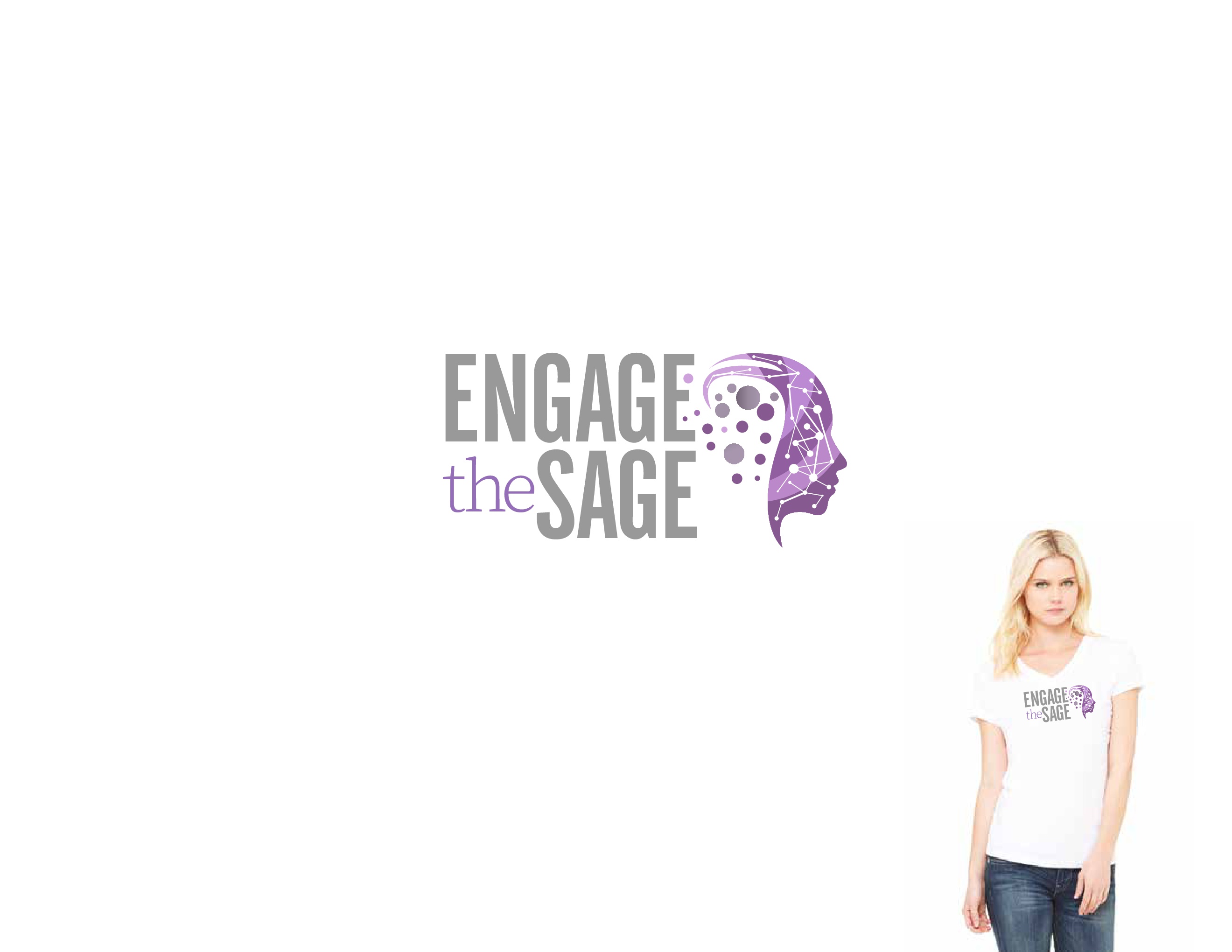 TLC Professional Development Series
@don_saucier
#ITeachAtKState
My First Objective
How to Achieve Excellence* in Teaching
How to develop your own excellent and unique teaching philosophy
Using my teaching philosophy as a model and foundation

*Strive for “excellence” (NOT “effectiveness”)
@don_saucier
#ITeachAtKState
My Second Objective
How to Demonstrate Excellence in Teaching
For teaching statements as part of job applications
For annual reviews and merit evaluations
For tenure and promotion materials
For teaching award applications
@don_saucier
#ITeachAtKState
Disclaimers
I will share my perspectives and experiences
I have many privileges
I am a straight, White, cisgender, middle-aged man, etc.
I may have succeeded despite (not because of) what I did
Disregard recommendations that do not work for you
Seek others’ perspectives to complement my talk
@don_saucier
#ITeachAtKState
What Do You Hope to Take Away?
What is one thing you want to learn in this session today?

Please type that take-away into the chat
saucier@ksu.edu
#ITeachAtKState
Teaching Starts with Teachers
Our teaching personas and philosophies… 
… provide the foundations for teaching and learning
… dictate our teaching practices
… are intentional, purposeful, and dynamic
@don_saucier
#ITeachAtKState
Achieving Teaching Excellence
How to develop your own excellent and unique teaching persona and philosophy
@don_saucier
#ITeachAtKState
Achieving Teaching Excellence
Teaching Persona
How you decide to present yourself to your students

Teaching Philosophy
How you personally conceptualize the process of teaching and learning
@don_saucier
#ITeachAtKState
What single word…
… would you want your students to use to describe you “in class”?

Please type that word in the chat – but wait for the “waterfall”!
@don_saucier
#ITeachAtKState
My Early Goal for My Teaching Persona
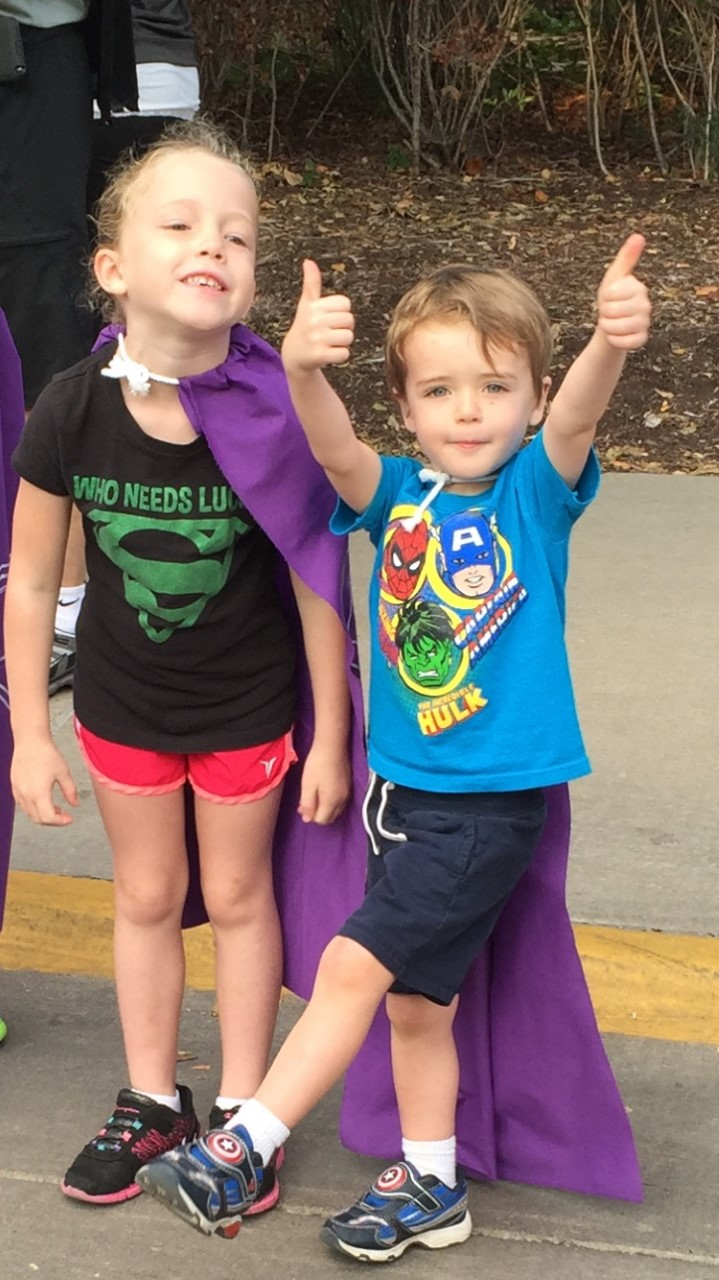 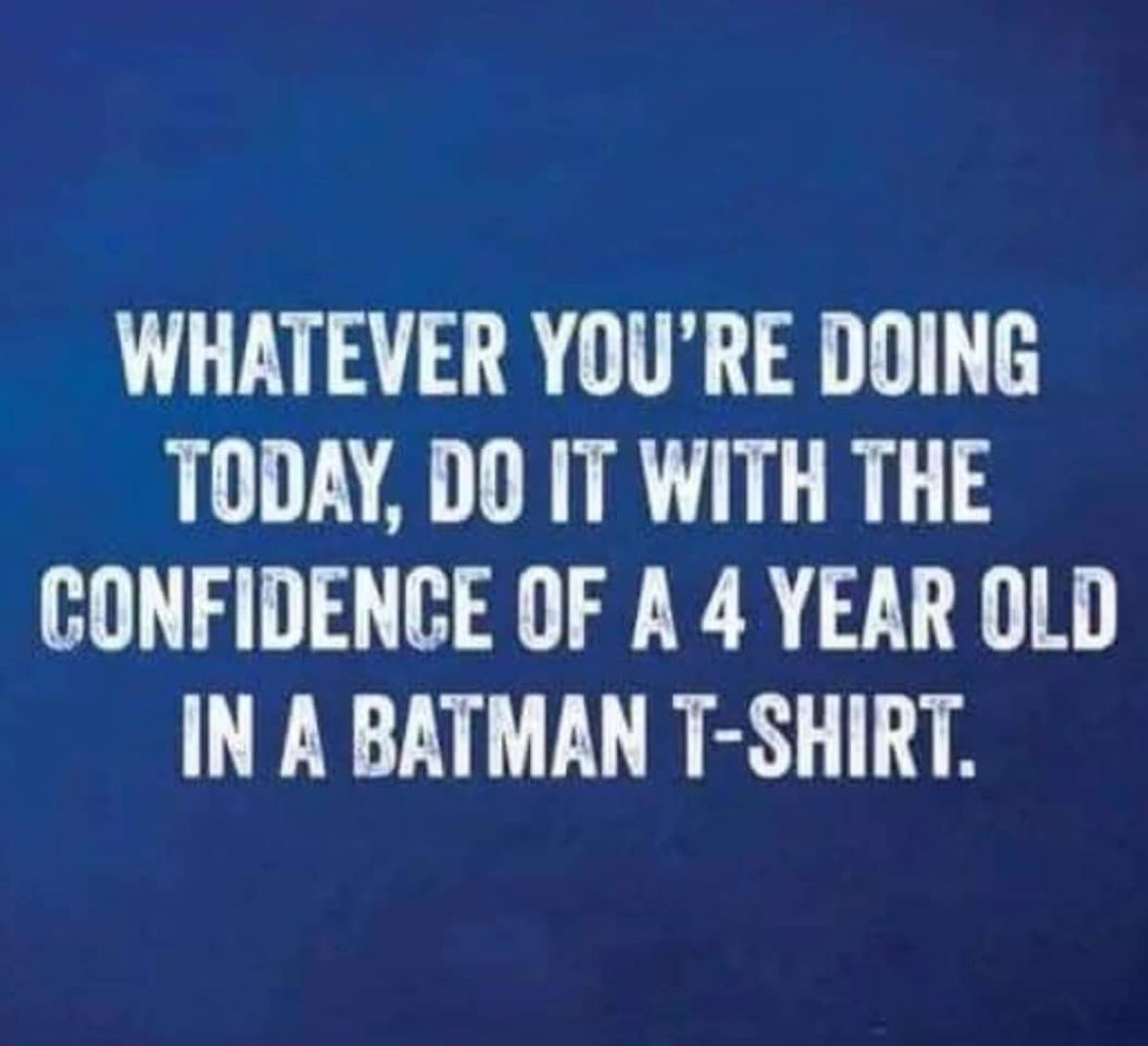 @don_saucier
#ITeachAtKState
Guiding Questions to Your Teaching Persona
Who do you want to be “in class”?

Which characteristics will you highlight?

How will you behave to demonstrate these?

How will you behave to inspire that single word?
@don_saucier
#ITeachAtKState
Starting Points for Your Teaching Philosophy
Be the teacher you want to learn with

Promote student learning and success

Teach people (not just content)
@don_saucier
#ITeachAtKState
Starting Points for Your Teaching Philosophy
Teach whole people

Teach inclusively

Your practices must then be consistent with these goals
@don_saucier
#ITeachAtKState
When I Engaged and Learned Best as a Student
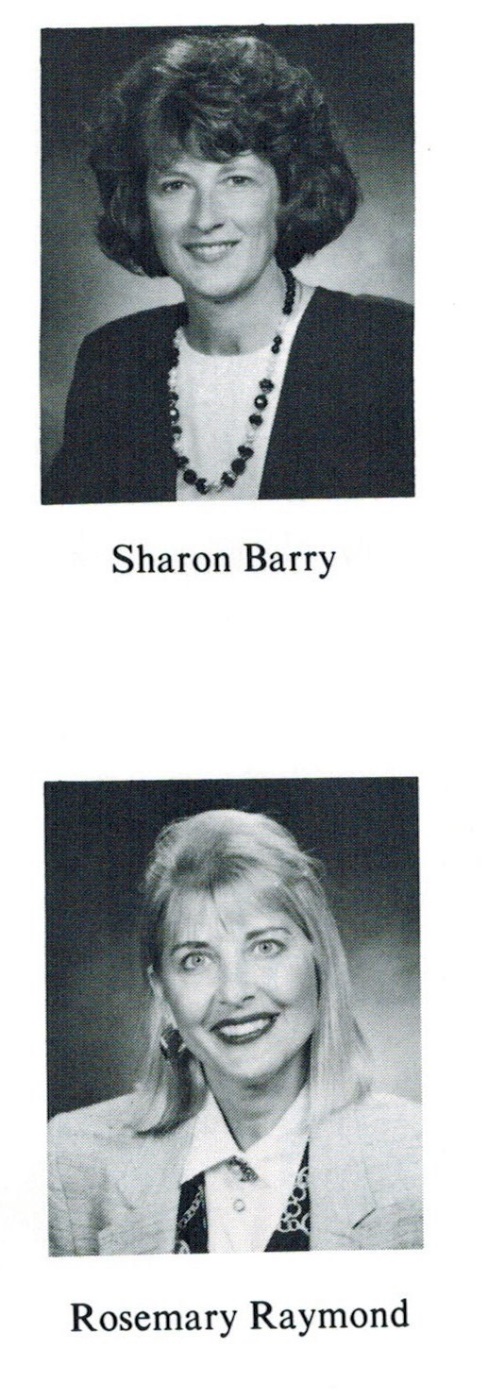 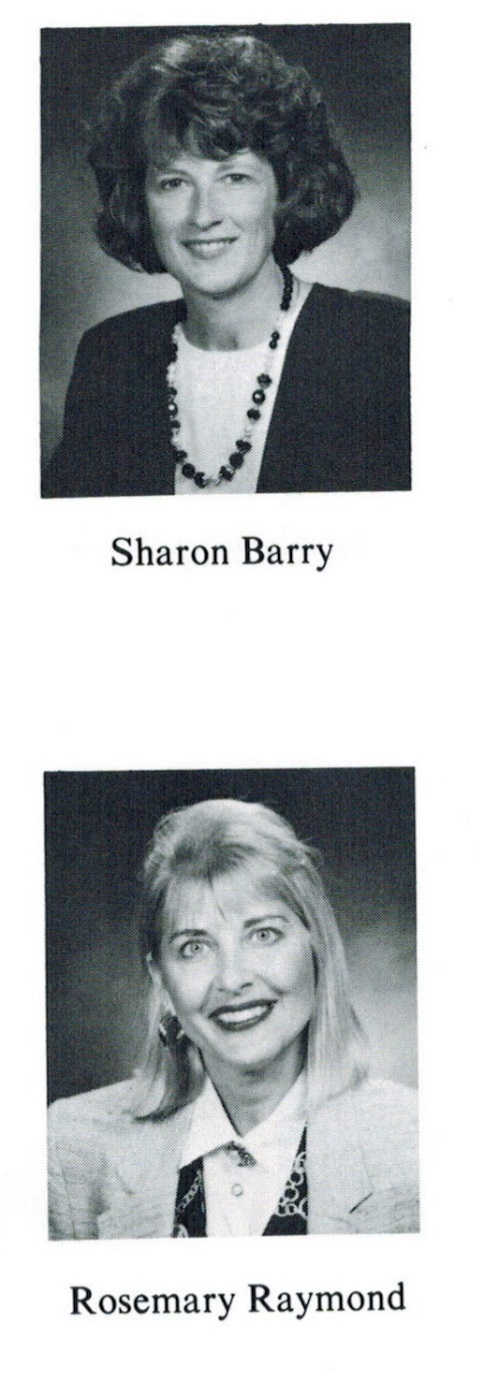 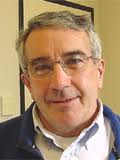 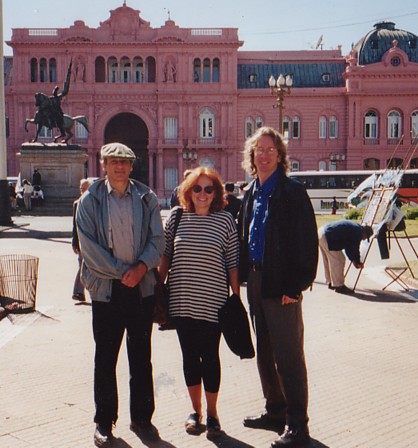 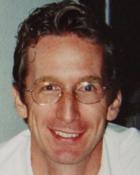 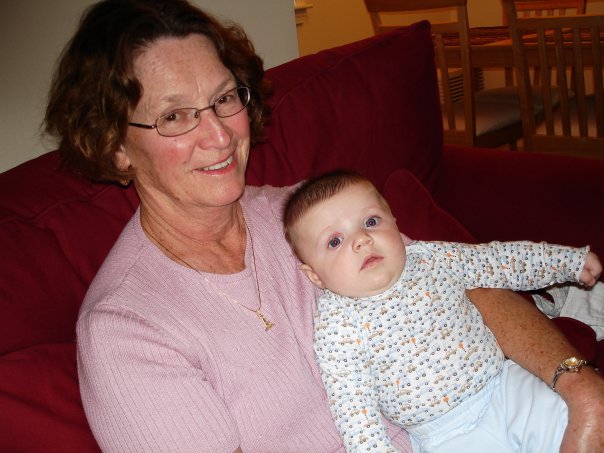 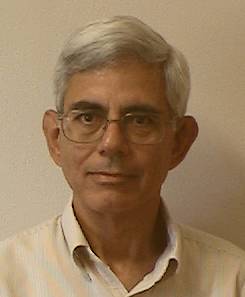 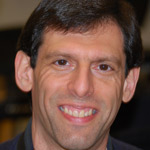 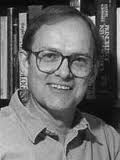 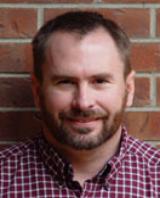 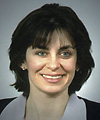 [Speaker Notes: Like it! Good transition to your ideas]
@don_saucier
#ITeachAtKState
What do students want in their teachers?
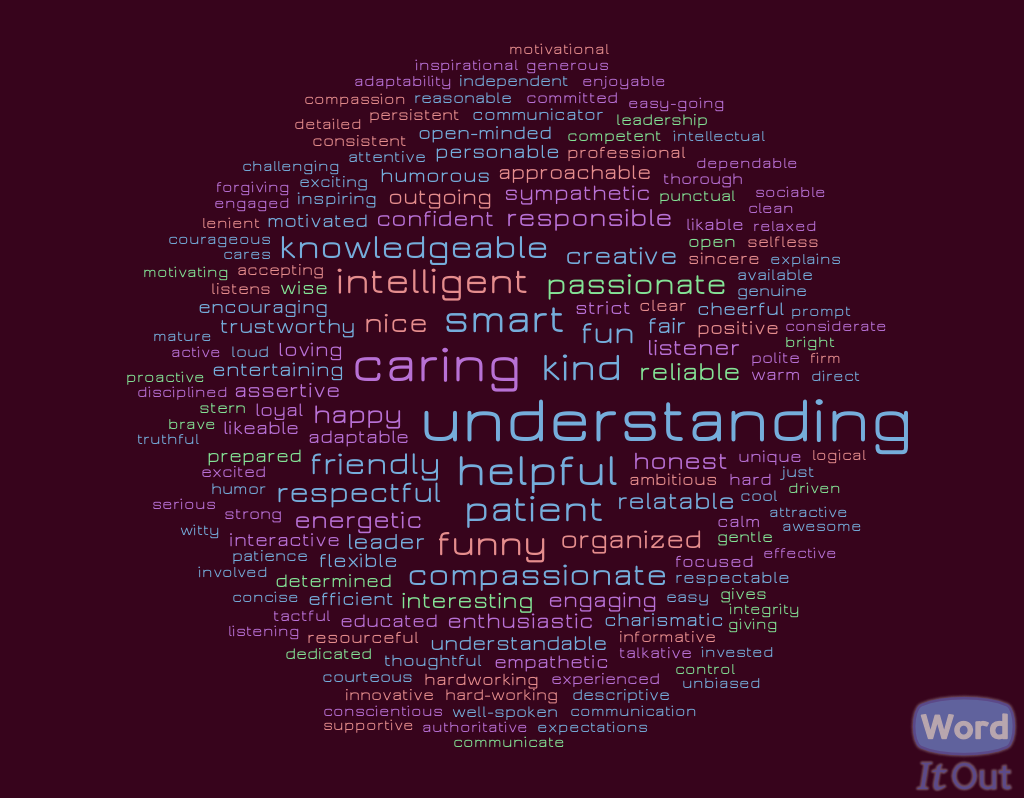 N = 355 General Psychology students
[Speaker Notes: Nice!]
@don_saucier
#ITeachAtKState
How Students Describe Their Favorite/Least Favorite College Teacher
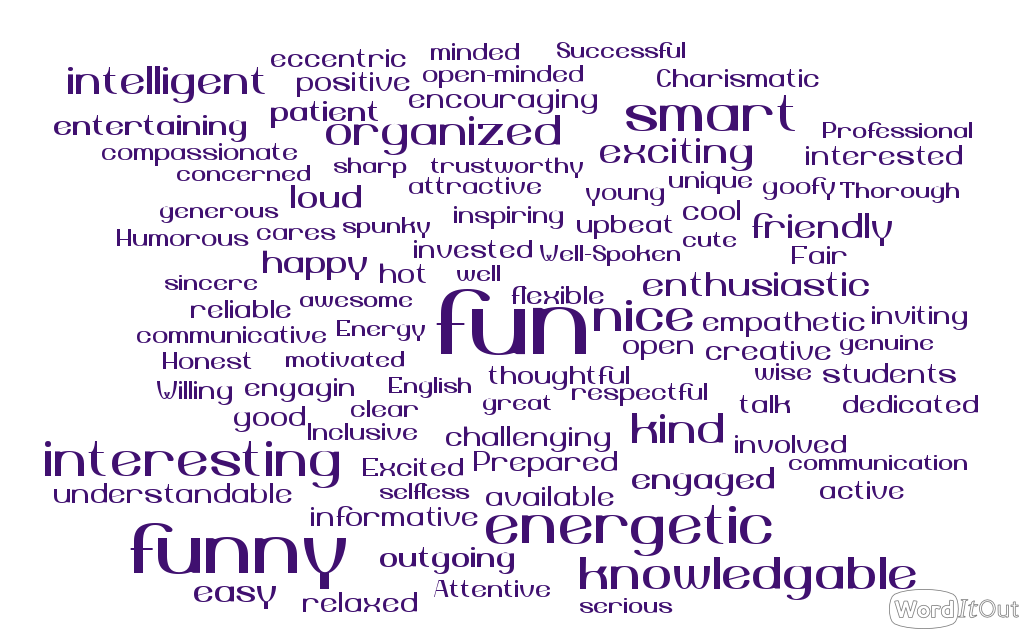 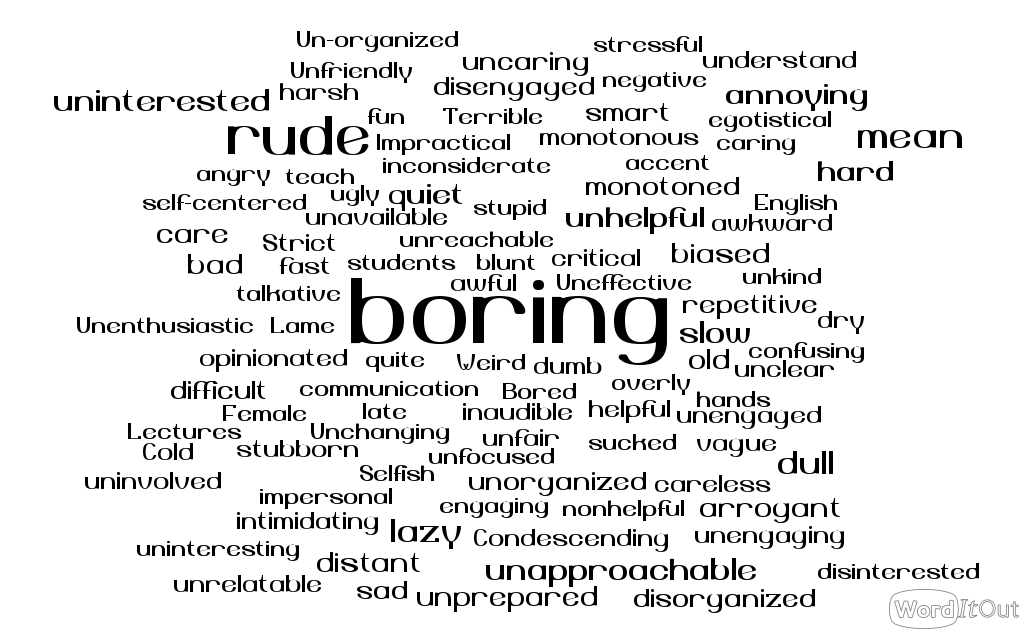 N = 215 K-State undergraduate students
[Speaker Notes: Engaging was referenced 90 times]
@don_saucier
#ITeachAtKState
A Starting Point
My Teaching Philosophy
Trickle Down Engagement
Bring PEACE to the Classroom
Choice to Learn
Empathetic Course Design Perspective
saucier@ksu.edu
#ITeachAtKState
My Teaching Philosophy
Trickle Down Engagement
Engage the Sage

We should focus on our own experience first
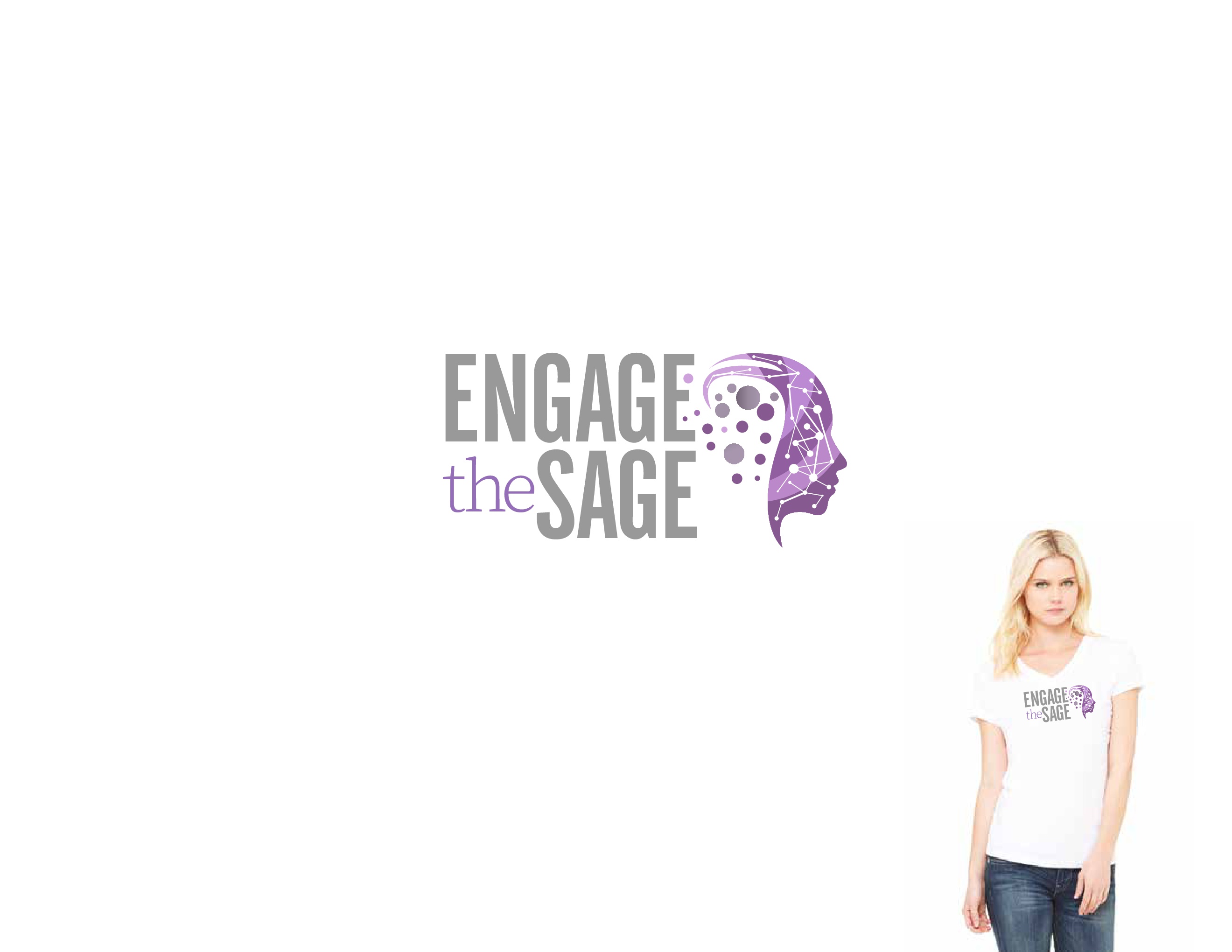 @don_saucier
#ITeachAtKState
The Trickle Down Engagement Model
Teacher Engagement
Student Engagement
Student Learning
[Speaker Notes: Makes sense and is clear,]
@don_saucier
#ITeachAtKState
My Teaching Philosophy
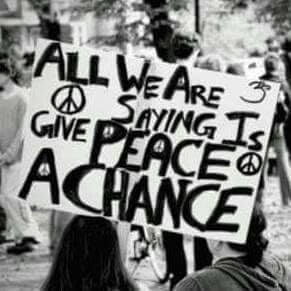 Bring PEACE to the Classroom
P	=	Preparation
E	=	Expertise
A	=	Authenticity
C	=	Caring
E	=	Engagement
@don_saucier
#ITeachAtKState
My Teaching Philosophy
Choice to Learn
Focused on fostering intrinsic motivation
Offer “opportunities” (not “requirements”)
Emphasize “earning” (not “losing”) points
@don_saucier
#ITeachAtKState
My Teaching Philosophy
Empathetic Course Design Perspective
I infuse empathy into all aspects of my courses:
Syllabus statements
Course scheduling, structure, and policies 
Use of Zoom
Assignments and assessments
@don_saucier
#ITeachAtKState
Ten Ways to Demonstrate Your Teaching Excellence
@don_saucier
#ITeachAtKState
Create an Excellent Statement of Your Teaching Philosophy
@don_saucier
#ITeachAtKState
Get (and Document Your) Teaching Experience
@don_saucier
#ITeachAtKState
Provide Your Teaching Evaluations
Student perception data, peer observations, etc.
@don_saucier
#ITeachAtKState
Share Your Teaching Practices
@don_saucier
#ITeachAtKState
Show What Your Students Have Learned with You
@don_saucier
#ITeachAtKState
Document Your Efforts to Improve Your Teaching
@don_saucier
#ITeachAtKState
Document Your Efforts to Improve Others’ Teaching
@don_saucier
#ITeachAtKState
Document Your Efforts in SoTL
SoTL = Scholarship of teaching and learning
@don_saucier
#ITeachAtKState
Document Your Efforts in Research Mentoring and Academic Advising
@don_saucier
#ITeachAtKState
Show What It Is Like to Learn with You
@don_saucier
#ITeachAtKState
The Truth About Getting the Thing
You have to apply to get the thing

The people who get the things are the ones who do the best job (among the applicants) of demonstrating their excellence
@don_saucier
#ITeachAtKState
Recommendations to Get the Thing
Believe in Your Excellence
Take ownership of your practices
Believe you deserve the thing
Initiate the process of getting the thing
@don_saucier
#ITeachAtKState
Recommendations to Get the Thing
Be Generally and Uniquely Excellent
Do all the things excellent teachers do
Do things that other excellent teachers do not
And consider naming those things
Be motivated to impress the committee
@don_saucier
#ITeachAtKState
Recommendations to Get the Thing
Create Excellent Materials
Provide all materials in the specified format
Create moments for your evaluators
Consider using video resources
Get feedback on your materials
Use compiled letters of recommendation
@don_saucier
#ITeachAtKState
Recommendations to Get the Thing
Be Realistic and Persistent
Seek information and feedback about the thing
Understand you may deserve, but still not get the thing
It often takes more than one application
Seek post-rejection feedback (if possible)
Keep building the case for your teaching excellence
saucier@ksu.edu
#ITeachAtKState
In Conclusion
To get the things, you need to both:
Be excellent
Demonstrate that you are excellent

You got this!
@don_saucier
#ITeachAtKState
Engage the Sage Video Resources
Requesting a Letter of Recommendation
Writing Excellent Statements of Your Teaching Philosophy
Demonstrating Your Teaching Excellence: Part 1
Demonstrating Your Teaching Excellence: Part 2
The Four Cs of Writing
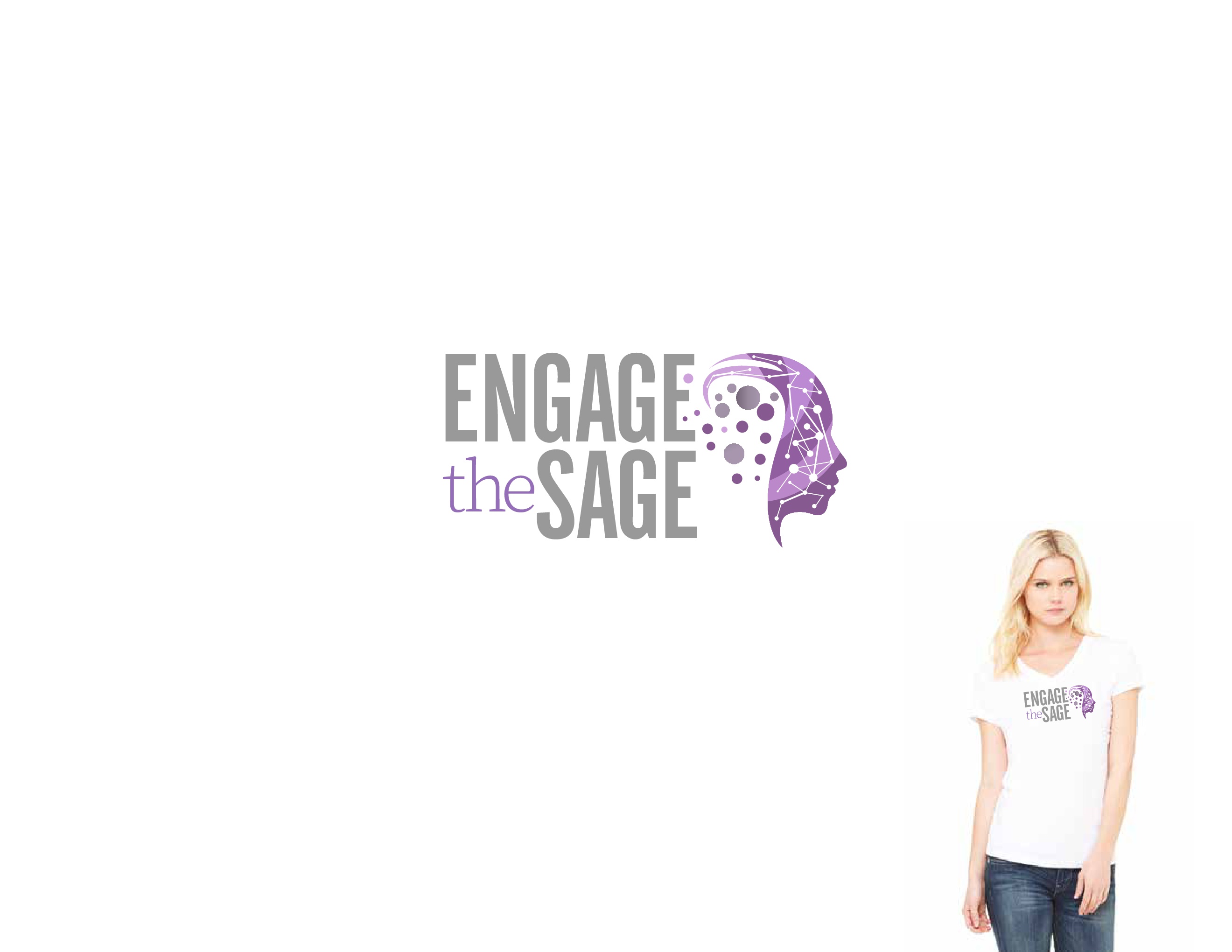 saucier@ksu.edu
#ITeachAtKState
What Will You Take Away?
What is one concrete take-away from our conversation today that you will use to achieve and/or demonstrate your teaching excellence?
@don_saucier
#ITeachAtKState
What Questions Do You Have?
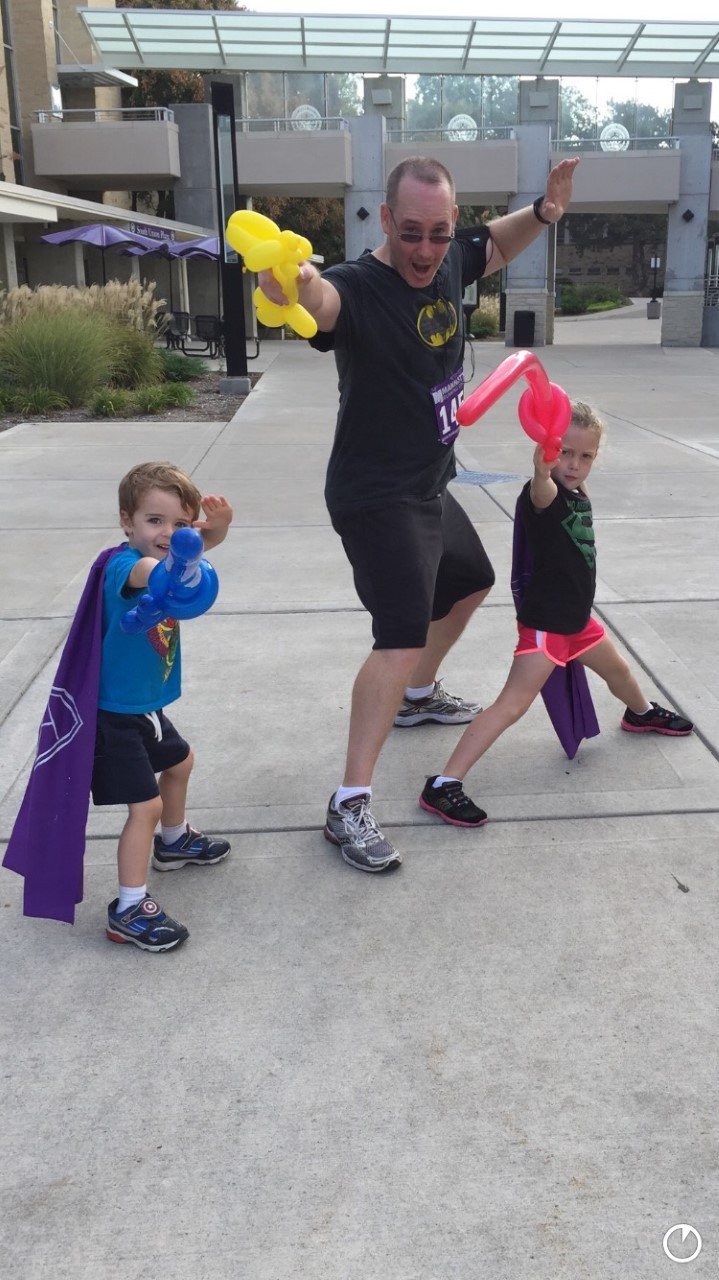 Further questions and/or a copy of this presentation:
Email Don Saucier at saucier@ksu.edu

Thank you!
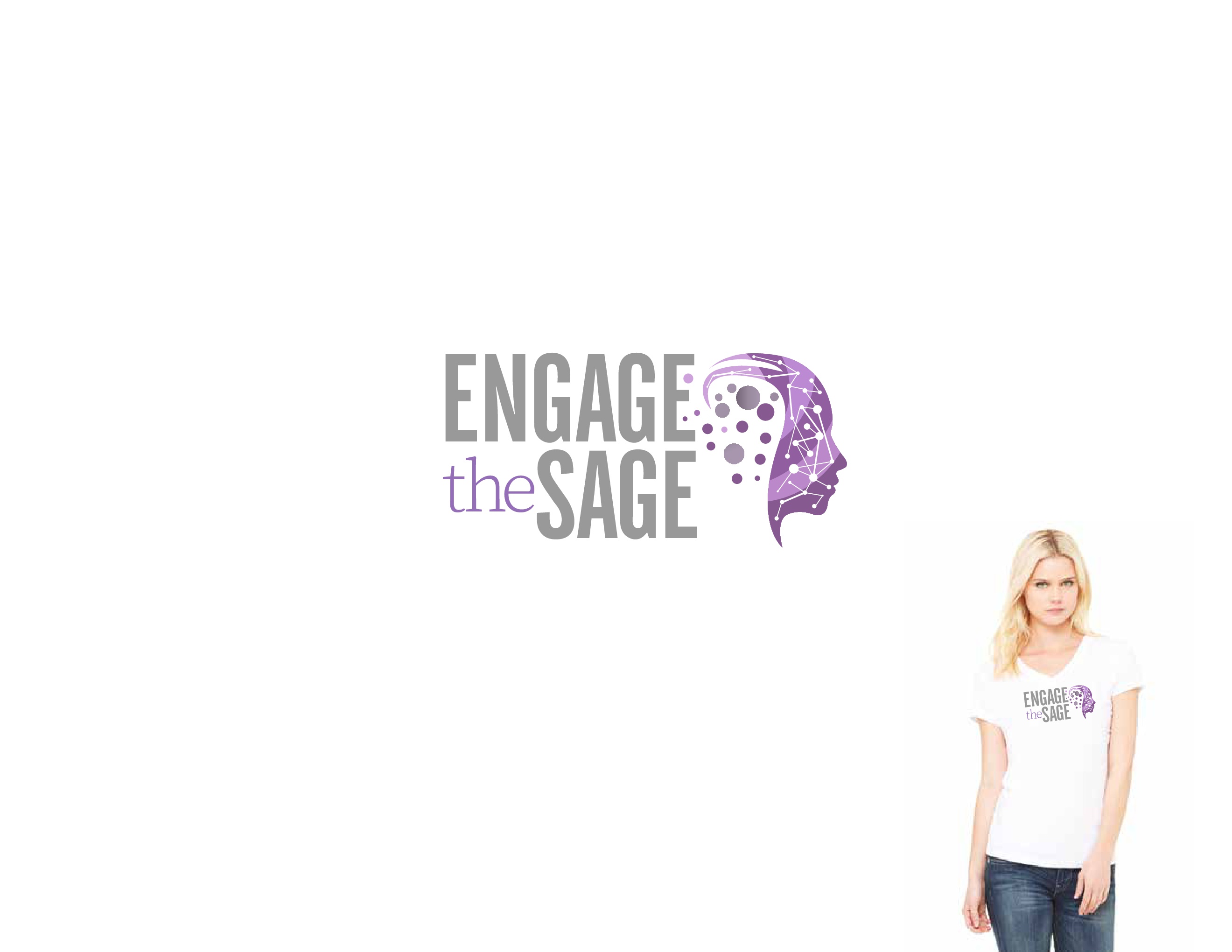 Please submit a Post-Event Survey!